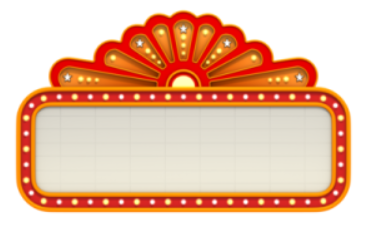 Coming Attractions
CalHR is pleased  to announce new additional courses for the ‘15-’16 training calendar*
Introduction to ADA/FEHA
Creating 508 Compliant Accessible  Documents and Forms
Discover and Develop Strengths in You and Your Team
Discover and Develop Your Strengths
FMLA-CFRA Complex Case Review and Workshop
Military Leave Employee Protections and Employee Obligations
Presenting  Appeals Before the California Unemployment Insurance Appeals Board (CUIAB)
Stepping Up to Team Leadership
The First Amendment in the Public Workforce
Design Application Workshop for Trainers
Human Performance Improvement
Detailing Applications
Developing  511Bs

*Subject to final approval